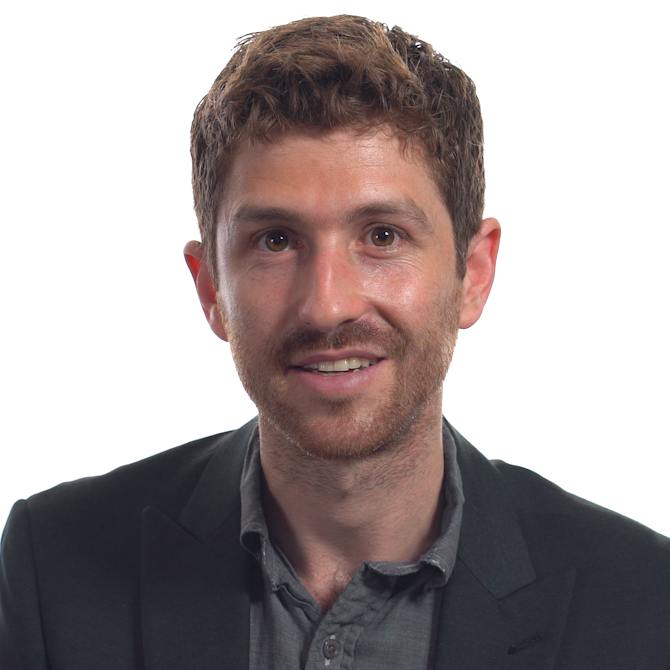 Watch Tristan Harris: Can We Close the Gap Between Humans and Technology?

Co-Founder & President of the Center for Humane Technology which is catalyzing a comprehensive shift toward humane technology that operates for the common good, strengthening our capacity to tackle our biggest global challenges 

spent his career studying how today’s major technology platforms have increasingly become the social fabric by which we live and think, wielding dangerous power over our ability to make sense of the world

Named to the TIME 100 “Next Leaders Shaping the Future” and Rolling Stone Magazine’s “25 People Shaping the World”

Co-Host of Your Undivided Attention, consistently named among the top ten technology podcasts on Apple Podcasts, which explores how social media’s race for attention is destabilizing society and the vital insights we need to envision solutions

Primary subject of the acclaimed Netflix documentary, “The Social Dilemma,” which unveiled the hidden machinations behind social media and has reached an estimated 100 million people worldwide, streaming in 190 countries in 30 languages 

Has briefed heads of state, technology company CEOs, and members of the US Congress, in addition to mobilizing millions of people around the world through mainstream media campaigns

Keynote Topics:
A Path to Humane Technology
How Social Media and AI Hijack Your Brain
How Better Tech Can Protect us from Distractions
TRISTAN HARRISCo-founder of the 
Center for Humane Technology
Fee: $100,000++